Mutuas Colaboradoras con la Seguridad Social y Servicios Públicos de Salud
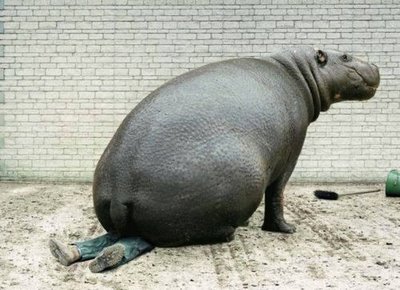 12/02/2025

SIAP/
Iñaki Moreno Sueskun
Plataforma Navarra de Salud/
Nafarroako Osasun Plataforma
Objetivos
Compartir información

Alertar riesgos para el SPS

Posibles alternativas y respuestas
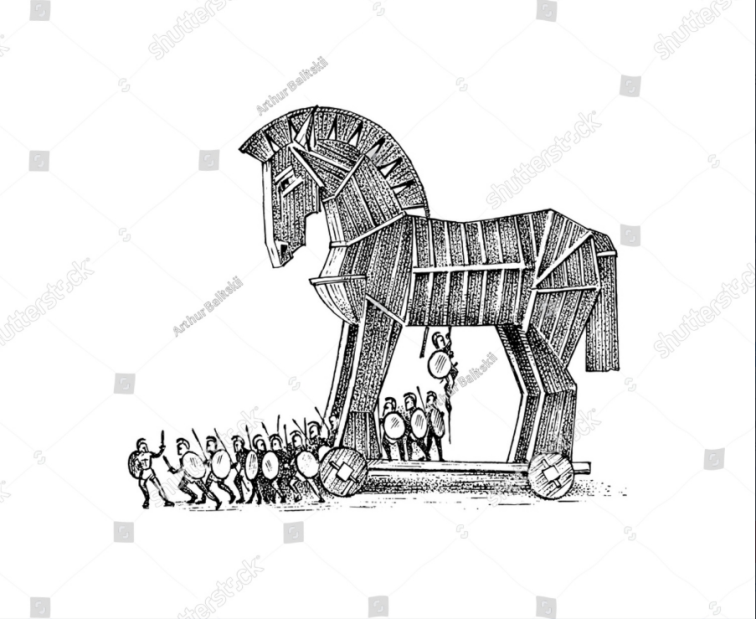 Guión
1. Introducción

2. Competencias de las MCSS y su aplicación

3. Propuesta AMAT/INSS

4. Alternativas

5. Respuesta necesaria

6. Anexo normativa
INTRODUCCIÓN1. Apuntes de historia de las mutuas
Edad media y moderna
> 1850

1900
1933
1942
1961
1985
1995

2022-2024
Gremios , cofradías, hermandades, montepíos….mutualidades
Creación mutuas obreras
Creación mutuas patronales
Creación Seguridad Social
Obligatoriedad seguro de AT
Creación SOE … INSALUD (1963)
Aseguramiento EP
LGS: Sistema Nacional de Salud
Aumento competencias mutuas

Propuesta e impulso de doble sistema sanitario
Asistencia sanitaria de las/los trabajadores
¿Sistema Público o privado?
Son mutuas colaboradoras con la Seguridad Social (MCSS) las asociaciones privadas de empresarios constituidas mediante autorización del Ministerio competente en Seguridad Social e inscripción en el registro especial dependiente de este, que tienen por finalidad colaborar en la gestión de la Seguridad Social, bajo la dirección y tutela del mismo, sin ánimo de lucro asumiendo sus asociados responsabilidad mancomunada en los supuestos y con el alcance establecidos en esta ley.
	
	(Art 80.1 Texto Refundido de la Ley General de la Seguridad Social, aprobado por Real Decreto Legislativo 8/2015, de 30 de octubre)
¿Son públicas las MCSS?
Ley 27/2011, de 1 de agosto, sobre actualización, adecuación y modernización del sistema de Seguridad Social

	Disposición adicional decimocuarta

b) Asegurar el carácter privado de las Mutuas, como asociaciones de empresarios
¿Sistema público de gestión privada?
PROPUESTA  de AMAT para modificación del Art. 38 del anteproyecto de Ley Foral de Salud de Navarra por el siguiente tenor literal (Diciembre 2024): 

	“La autoridad laboral, las organizaciones empresariales, a través de las Mutuas colaboradoras con la Seguridad Social, sindicales, representantes de la población trabajadora colaborarán con el Instituto de Salud Pública y Laboral de Navarra en el fomento de la integración de la prevención en las empresas y de la participación de todos los agentes implicados en la consecución de entornos laborales seguros y saludables”
Juntas de dirección (año 2023)
FREMAP (año 2025)
Navarra (año 2023)
Universidad de Salamanca
Alfisa Asesores & Consultores, S.L.
ACOR, S. COOP.
Eroski, S. Coop.
Fomento de Construcciones y Contratas, S.A.
Santa Lucía, S.A
Finanzauto, S.A.
Airbus Operations, S.L.
Compañía Española de Petróleos, S.A.U.
Miguel Romero de Olano Ignacio (Abogados)
Unicaja Banco, S.A.
AGREMIA Asociación de Empresas del Sector de las Instalaciones y la Energía
Radio Popular, S.A. – COPE
Segurisa, Servicios Integrales de Seguridad, S.A.
Achm Spain Management, S.L. AC HOTELS by Marriot
Representante de las/os trabajadores de la mutua
Caja Rural
Laboratorios Cinfa
Diario de Navarra
Volkswagen
Mancomunidad comarca de Pamplona
Gobierno de Navarra
Smurfitt Kapa
CEN
Ingeteam Power Technology
Magnesitas
Mapsa
Trabajador/a Autonomo
Trabajador mutua
Patrimonio histórico de las mutuas (RD TRLGSS 8/2015. Art. 93)
Bienes incorporados al patrimonio de las mutuas con anterioridad a 1 de enero de 1967

Bienes incorporados entre 1 enero 1967 y 31 de diciembre de 1975
Del 20 por 100 del exceso de excedente
Otros orígenes ajenos a cuotas a Seg. Soc. 

Gestión y segregación de las sociedades de prevención (1997-2015)

Fracción del bonus (< 10%)

Cuantía: 211.649.157,59 (memoria Seg.Soc. 2022)
Dimensión de las mutuas
Atención a población asalariada y autónoma
18.971.500 (Año 2022)
[17,3% Régimen autónomo (> año 2019)]

Recursos económicos
16.405 millones de euros (año 2022)
[88,55% provienen de ingresos de Seg.Soc.]

158 % de APS del SNS (Juan Simó - 2019)
[CAV 15.025/2024]

Plantilla (año 2022)
23.216 personas (754.000 el SPS en Estado /2023) [3%]
Nº de MCSS, evolución(Fuente: Evolución histórica de las mutuas. Fremap)
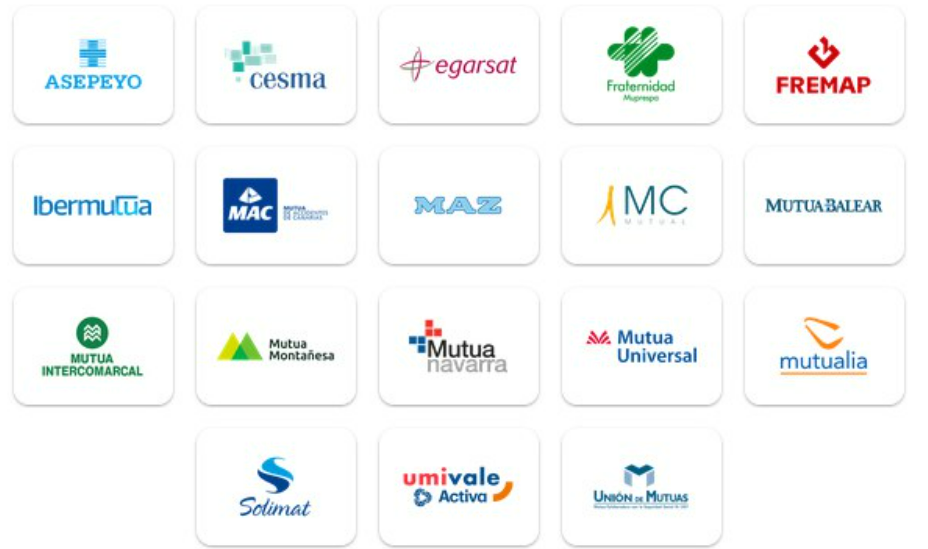 Guión
1. Introducción

2. Competencias y su aplicación

3. Propuesta AMAT/INSS

4. Alternativas

5. Respuesta necesaria

6. Anexo Normativa
2. Prácticas de las MEPCSS2.1 Contingencias laborales (AT, EP)
Subregistro de daños

99% cánceres, 95% enfermedades respiratorias* No notificados

Navarra (2008-2012) 841 cánceres laborales/7 registrados (0,8%). 
		[Jornada Técnica "Desvelando el cáncer laboral“ ISPLN (2017)]

Sistema Público de Salud:
16% carga asistencial de APS son daños laborales **

3,3% de las primeras visitas APS, el 8,9% de las incapacidades temporales, el 2,7% de atención hospitales***



*  Castejón C. J. Occupational Related Diseases: A Challenge for Primary Care? Aten Primaria. 2008;40(9):439-46 | 445 
**  Benavides FG, Castejón J, Gimeno D, Porta M, Mestres J, Simonet P. Certification of occupational diseases as common diseases in a primary health care setting. Am J Ind Med. 2005;47:176-80
*** Fernando G. Benavidesa,∗, Jordi Delclòs Clancheta,b, Consol Serra Pujadesa,c, Lourdes Camp Casalsd, Josep Lluis de Peray Baigese y Rosa Fernández Bardóne. Identificación y selección de enfermedad de posible origen laboral atendida por el sistema público de salud.. doi:10.1016/j.aprim.2010.09.019
Daños de posible origen laboral notificados (ISPLN. Año 2024. Datos provisionales)
EP: 1.461

PLDV (posible EP) :  1.309

PRT: 926
Solicitudes población trabajadora: 95
2. Prácticas de las MEPCSS2.1 Contingencias laborales (AT, EP)
Minimización del grado de gravedad de los accidentes de trabajo
	(El dato del mes. Erga 134. Abril 2014)

Tratamientos de choque, iatrogenia

Desentendimiento de complicaciones y secuelas

Ausencia de derechos sanitarios y de familiares

Horario de asistencia limitado

Implantación geográfica irregular
Nº de reclamaciones Informe año 2023 de Reclamaciones sobre MCSS (Dirección General de Ordenación de la Seguridad Social)
Población activa 12%
Reclamaciones 535 %
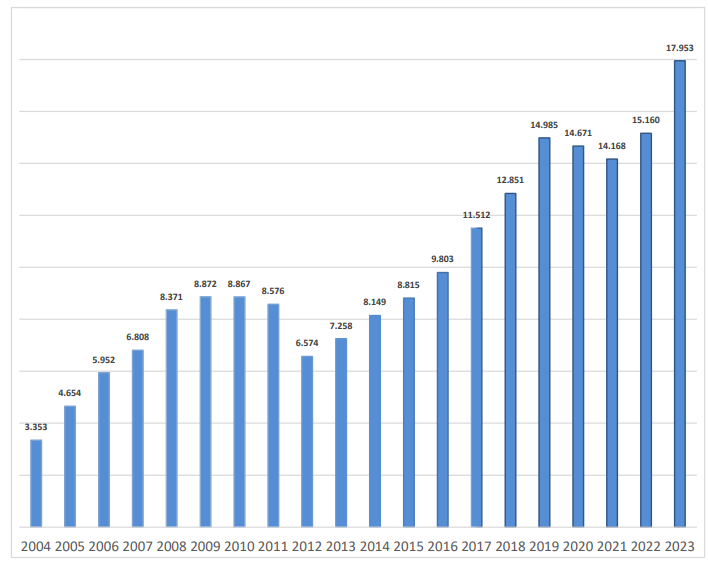 Reclamaciones asistencia MCSSsegún materia
2. Prácticas de las MCSS 2.2 Control IT común
Fuente: MEMORIA ECONÓMICO- FINANCIERA Y DE GESTIÓNDE LAS MUTUAS COLABORADORAS CON LA SEGURIDAD SOCIAL. Ejercicio  2022
2.2 Gestión de IT contingencia común
Cobertura del 74,40 % de personas aseguradas (año 2022)

Las propuestas de pruebas diagnósticas, tratamiento, rehabilitación que requieren consentimiento informado del trabajador/a y conformidad del/la médico de Atención Primaria

¿Consentimiento informado?
Consumismo 

Justificación clínica < 14% de PROPUESTAS DE ALTA (ISPLN)
2. Prácticas de las MEPCSS2.3 Prestación riesgo laboral embarazo
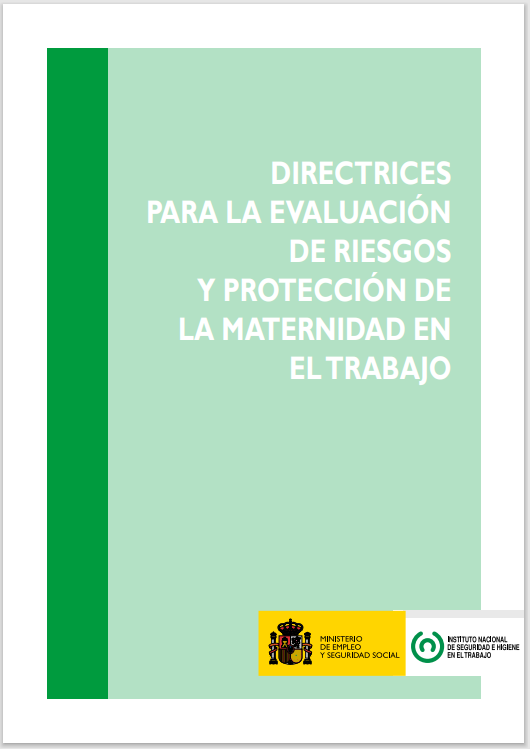 Delegación de Seg.Soc. de competencia de la Gestión
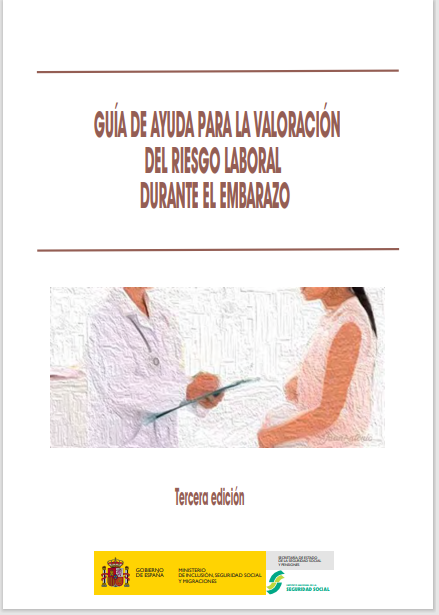 2. Prácticas de las MEPCSS 2.4. Actividades preventivas de SS*
Población
Empresas < 50 T. 
Mayor siniestralidad
Empresas o actividades concurrentes
Objeto
Integración actuaciones administraciones públicas …/…

Gasto posible 0,30 -1,30 % cuotas Cont. Profesionales

Empresas alcanzadas: 1,4% de empresas en España

Trabajadoras/es: 35,8%


* MEMORIA ECONÓMICO- FINANCIERA Y DE GESTIÓN DE LAS MUTUAS COLABORADORAS CON LA SEGURIDAD SOCIAL
2. Actividad preventiva mutual Alemania
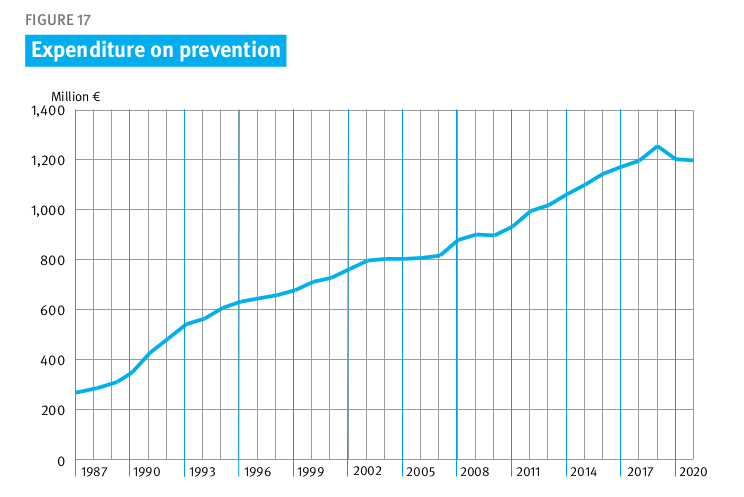 2. Prácticas de las MCSS2.5 Otras
Prestaciones especiales ( ayuda por hijos/as con enfermedad grave, ayudas para la adquisición de una vivienda o un vehículo, apoyo financiero para costear planes de rehabilitación, cursos formativos orientados al reciclaje profesional , ayudas para asistencia domiciliaria)





181 millones en 2022
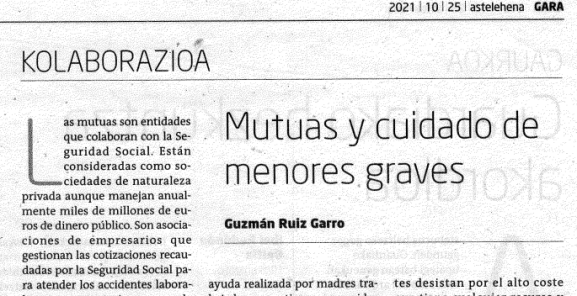 Irregularidades Venta de los Servicios de Prevención de mutuas*
Patrimonio Histórico        Entidad mercantil         Enajenación SPA
                    (RD 1993/1995)                (RD 688/2005)         (Ley 35/2014)


Seis SSPP fueron adquiridas por directivos/responsables de la SP, empleados de la mutua, empresas mutualistas o entidades vinculadas al Patrimonio Histórico en condiciones ventajosas


	* Informe de fiscalización relativo al seguimiento de las actividades realizadas por la Dirección General de Ordenación de la Seguridad Social en relación con las actuaciones y cumplimiento de la normativa en vigor por las Mutuas Colaboradoras con la Seguridad Social en el proceso de segregación de los servicios de prevención ajenos ( Resolución de 19 de mayo de 2022, aprobada por la Comisión Mixta para las Relaciones con el Tribunal de Cuentas 2022)
La pasividad de la Seguridad Social
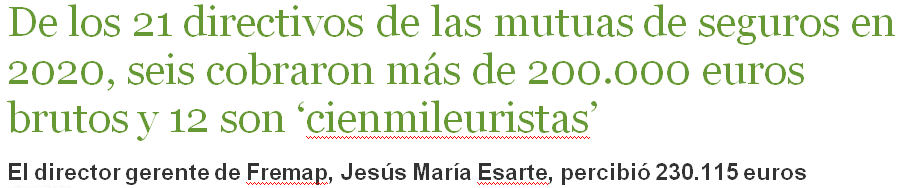 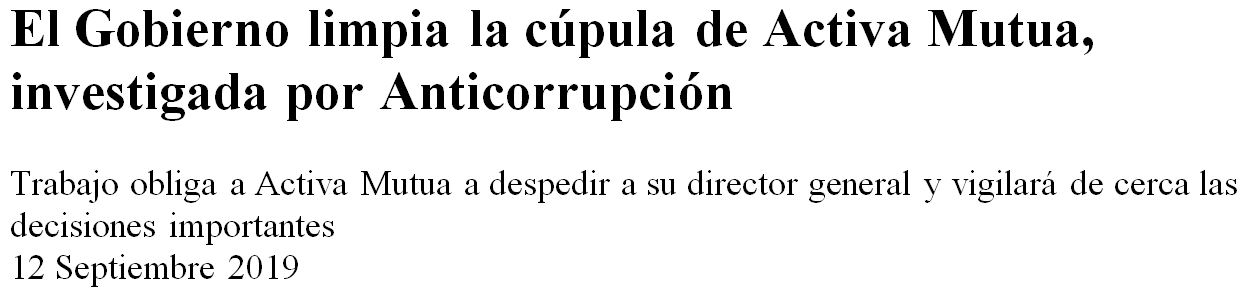 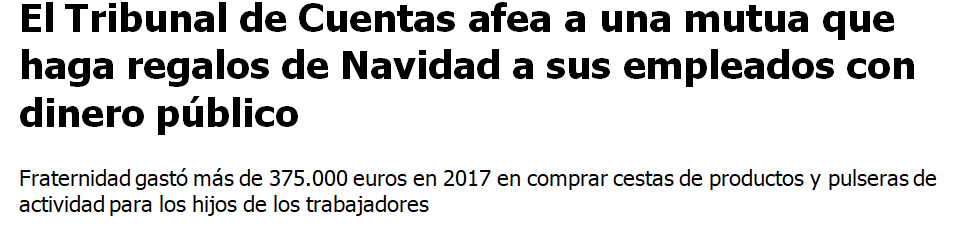 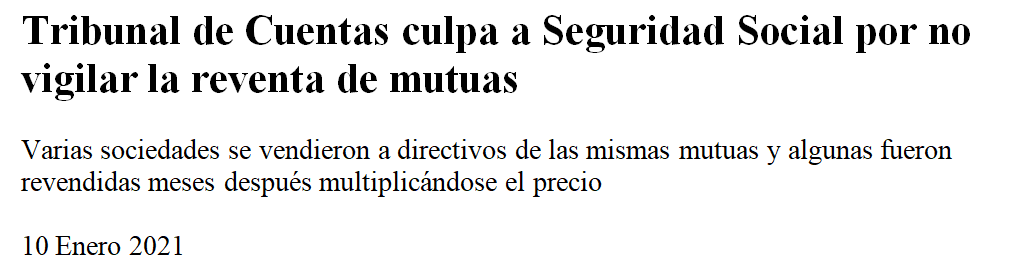 Guión
1. Introducción

2. Competencias y su aplicación

3. Estrategia mutuas

4. Alternativas

5. Respuesta necesaria

6. Anexo Normativa
3.1. Propuesta Amat Dic. 2022)
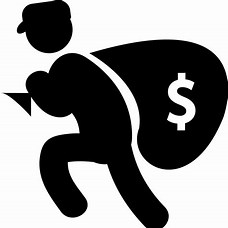 Toda la atención sanitaria de la población activa (asalariada y autónoma) en IT sea de origen común o laboral, sea llevada a cabo por las MCSS

		“…todo ello enfocado a la 	más pronta recuperación 	laboral del trabajador”

Ofrece los recursos propios y concertados de las mutuas para reducir listas de espera del resto de la población no cubierta por la Seguridad Social
Ambas serán pagadas por las CCAA (cláusula 12- Tarifas) y por la Seguridad Social
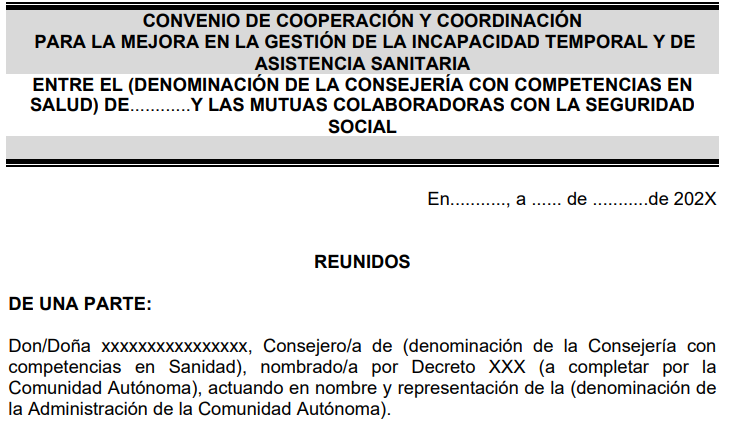 3.2 Acuerdo mesa diálogo social (mayo 2023)
Capítulo 7 del V Acuerdo por el empleo y negociación colectiva firmado por CEOE, CEPYME, CCOO y UGT:

Se insta a que las mutuas atiendan los casos de IT común de traumatología (Estudio piloto del convenio AMAT propuesto)
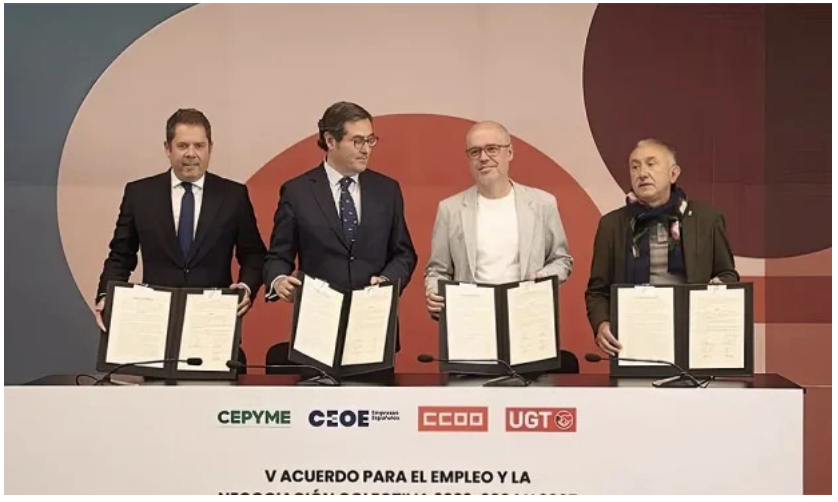 Absentismo laboral
Horas no trabajadas por motivos ocasionales/ horas pactadas efectivas

AMAT, CEOE, Confebask, Adeco…: Grave y en aumento 

ISPLN 2002-2019: Estabilidad incidencia y Duración media ITcc

Eurofound (2021) : 5º país con menor absentismo

Fraude IT: 4% Presentismo 41%

Objetivo probable: reducción derechos laborales, privatización …


La magia del absentismo laboral (Viento Sur. 30 agosto 2023)
¿Prevención o control?
AT Europa?

¿Prevención en ergonomía?

¿Gestión  R. psicosociales? 

Prolongación tiempo de baja
3.3 ConsecuenciasDoble sistema sanitario
Sistema Seguridad Social recentralizado al servicio de los intereses empresariales

Asistencial, reparador
Sobrefinanciado

Sistema Beveridge transferido
Descapitalizado
Consecuencias
Uso de centros propios (Clausula 1ª) o concertados (clausula 4ª)


Privatizador
[Disposición 8797 del BOE núm. 176 de 2017]
RD 1630/2011, por el que se regula la prestación de servicios sanitarios y de recuperación por las MATEPSS
Art. 11: En el caso de que las mutuas no dispongan de recursos sanitarios y recuperadores, incluidos los mancomunados, ni exista posibilidad de utilización de instalaciones de otras mutuas en condiciones económicas al menos tan ventajosas como las que ofrezcan los conciertos privados o no exista convenio con las administraciones públicas sanitarias a través de los cuales se pueda dispensar de forma adecuada la prestación de asistencia sanitaria y recuperadora en el área geográfica de influencia en la que se precise dicha asistencia, las mutuas podrán prestar dichos servicios mediante concierto con medios privados…
3.4 Asistencia sanitaria por medios ajenos (Memoria SS 2022)
Ambulatoria: 

22,49% de pacientes 
192 millones (1,07% del Gasto Total)

Hospitalaria
40,2 % del coste total

Insuficiencia de recursos, 
Política privatizadora
Los precios ajenos (Resolución de 8 de junio de 2022, de la Secretaría General Técnica)
Consecuencias
Acceso de profesionales de las mutuas a la historia clínica informatizada de pacientes del sistema sanitario público (clausula 10) 

[CAV-Mutualia]

Aumento de la subdeclaración de daños de origen laboral

Probable degradación de la calidad de la Historia clínica
Otras consecuencias(Convenio propuesto 2022)
Extractivismo de datos del sistema público (Investigación)

Aumento de la burocratización sistema público 

Informes, reuniones mensuales, controles de calidad en APS, Comisión colegiada de seguimiento…

Diktat: Establecimiento de prioridades al SPS de control quincenal por mutuas, formación de APS conjunta IM/INSS/MCSS.

Pérdida de derechos sanitarios de las/los trabajadores (Consentimiento informado, derecho a negarse al tratamiento, libre elección…)

Pérdida del generalismo en primaria

Pluriempleo médico
Guión
1. Introducción

2. Competencias y su aplicación

3. Propuesta AMAT/INSS

4. Alternativas

5. Respuesta necesaria

6. Anexo Normativa
4. 1 Apuestas alternativas
Instar al rechazo de los Gobiernos CCAA a la firma del convenio con AMAT 

Rechazo del Parlamento de Navarra (28  Septiembre 2023).
Consejero no renuncia a convenio (Enero 2025)
Desmentido del PSE y PNV (28/09/2023 en Parlamento vasco)
4.2 Fortalecimiento del SPS
Reducción de la subdeclaración de patología laboral

Integración mutuas en Sistema Público de Salud (Disposición final tercera LG Sanidad 1986)
Negativa PSN y Geroa bai (Pleno parlamento Navarra 28 Noviembre 2023)

Integración mutualidades de funcionariado en SPS

Sistema preventivo público
4.3 Apuestas alternativas
Debilitamiento mutuas

Contratación por las empresas de cobertura de las contingencias laborales directamente por INSS (Un mes antes de finalizar el contrato vigente. T7.SS.pdf)

Desarrollo de auto aseguradoras para las/os trabajadores de las administraciones públicas
Guión
1. Introducción

2. Competencias y su aplicación

3. Propuesta AMAT/INSS

4. Alternativas

5. Respuesta necesaria 

6. Anexo Normativa
4.1 Inicios
Debate en la Academia, Iniciativa SESPAS, FADSP

Promesa electoral (fallida) de Más País

La desaparición del modelo Muface, más cerca con la llegada de Mónica García a Sanidad  (theobjective.com)

Proposición No de Ley en Congreso de diputadas/os EH-B (4 marzo 2024)
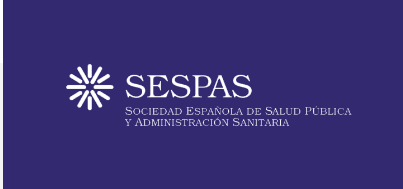 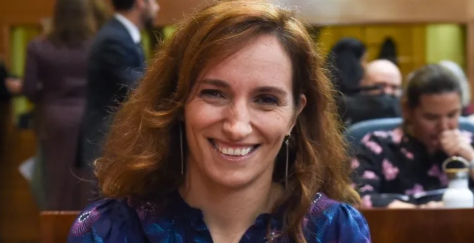 4.2 Actuaciones socio- sindicales
Escritos prensa: Plataformas defensa SPS y Sindicatos

Charlas

Movilizaciones 

Sesiones formativas a delegados/as sindicales

Información (“Sabías qué…”)
Trabajadoras/s
Usuarias/os Osakidetza y Osasunbiea
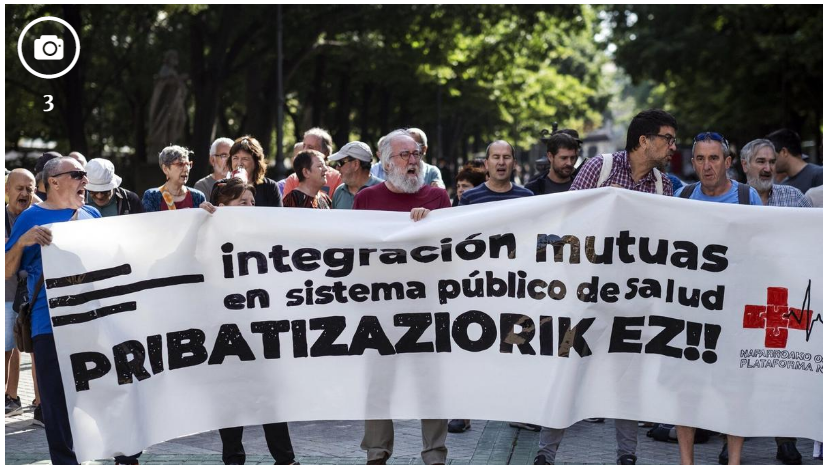 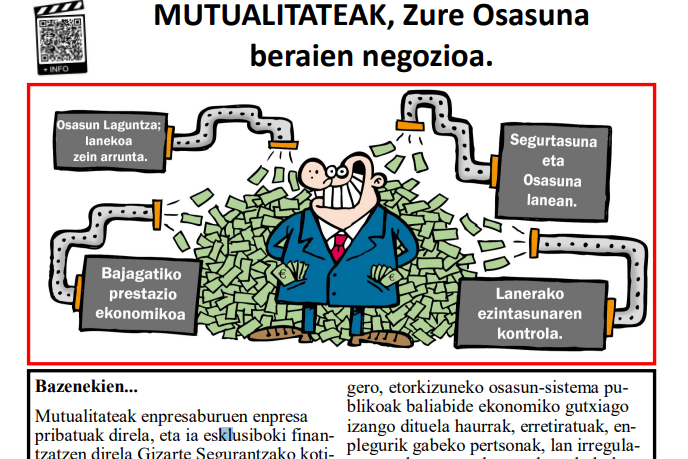 4.3 Respuesta sindical
Mociones en las empresas: Rechazo a la clausula 7 del V Acuerdo por el empleo y Negociación Colectiva

Seguimiento y colectivización de las prácticas de las mutuas en las empresas
Se mueve el tablero
Saiz encarga a la Autoridad Independiente de Responsabilidad Fiscal (Airef) un informe de evaluación de la gestión de la IT por las Mutuas (Abril 2024)





		11/05/2024
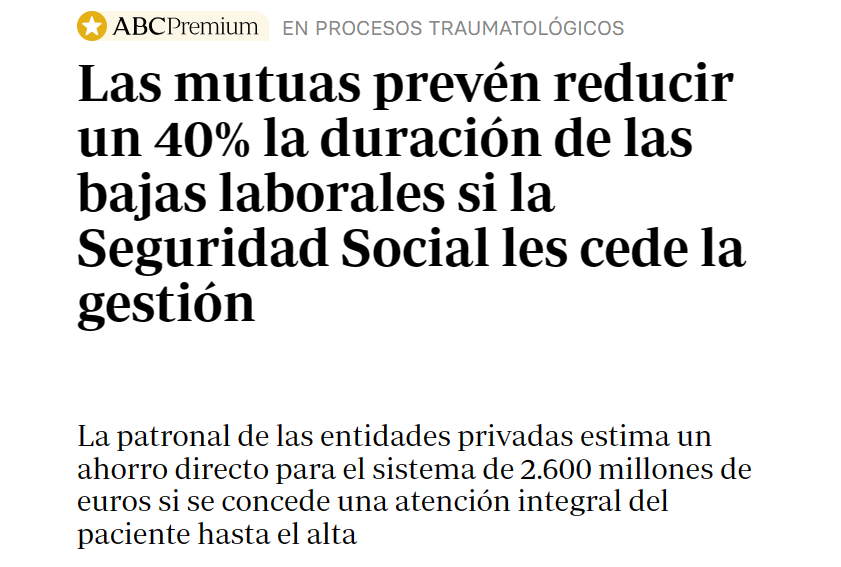 Una amenaza creciente
La Seguridad Social se prepara para derivar pacientes con bajas traumatológicas a las mutuas (eldiario.es) 
(31 enero 2024)

El Gobierno estudia usar a las mutuas como alternativa a las ‘autobajas’ (elnacional.cat)
(enero 2025)
Caracterización estrategia mutuas
Del ocultamiento…
a la mentira
Histórica falta de debate parlamentario


Reuniones reservadas AMAT/CCAA
Negación conocimiento de INSS de la propuesta AMAT (Ministro Escrivá)

Negación existencia propuesta AMAT (Gobierno vasco y Parlamentarios PNV/PSE)

No relación entre propuesta AMAT y V AENC (Ministra Elma Sainz)
¿Qué podemos hacer?
Guión
1. Introducción

2. Competencias y su aplicación

3. Propuesta AMAT/INSS

4. Alternativas

5. Respuesta necesaria 

6. Anexo Normativa
Normativa básica
RD 1993/1995 de 7 de diciembre donde se establece la Colaboración entre la Seguridad Social y las MATEPSS

 RD 1630/2011, de 14 de noviembre, por el que se regula la prestación de servicios sanitarios y de recuperación por las mutuas de accidentes de trabajo y enfermedades profesionales de la Seguridad Social.

Texto Refundido de la Ley General de la Seguridad Social, aprobado por Real Decreto Legislativo 8/2015, de 30 de octubre
Normativa control ITcc
RD 575/1997 de 18 de abril sobre gestión y Control de la Prestación Económica de la SS por IT cc
Los médicos de las Mutuas pueden proponer el alta a Inspección Médica o al INSS
La negativa infundada por parte del trabajador/a a someterse a pruebas dará lugar a propuesta de alta.

RD 576/1997 de 18 de abril por el que se modifica el RD 1993/1995 de 7 de diciembre

Capacita a la Mutua a realizar pruebas diagnósticas y tratamientos previo consentimiento informado del trabajador/a y con la conformidad de la Autoridad Sanitaria
Normativa  control ITcc
Orden de 19 de junio de 1997, por la que se desarrolla el RD 575/1997, de 18 de abril, que modifica determinados aspectos de la gestión y del control de la prestación económica de la Seguridad Social por incapacidad temporal
 
Si el médico/a del SPS que ha prescrito la baja no contesta a la propuesta de alta que Inspección Médica le realiza a requerimiento de la Mutua, el equipo médico del INSS acordará el alta del trabajador/a.

R.D. 6/2000 de 23 de Junio, de medidas urgentes de intensificación de la competencia en mercados de bienes y servicios.

En su artículo 44 asigna a los profesionales de las mutuas la potestad de impartir el alta a efectos económicos [falta desarrollo reglamentario].
Normativa control ITcc
Orden de 18 de septiembre de 1998 por la que se modifica la de 19 de junio de 1997 que desarrolla el RD 575/1997, de 18 de abril, que modifica determinados aspectos de la gestión y del control de la prestación económica de la Seguridad Social por incapacidad temporal.

Capacita al INSS para emitir altas médicas a los trabajadores/as en situación de IT dejando tan sólo 3 días a Inspección Médica del Sistema Sanitario Público para que pueda expresar su eventual desacuerdo con la decisión. 

El trabajador/a recibirá una copia de dicha alta con validez para el quinto día tras su expedición. El 6º día deberá presentarse en la empresa a trabajar a no ser que haya recibido la disconformidad con dicha alta médica desde Inspección Médica del Sistema Sanitario Público
Normativa control IT
Decreto 625/2014, de 18 de julio, por el que se regulan determinados aspectos de la gestión y control de los procesos por incapacidad temporal en los primeros trescientos sesenta y cinco días de su duración


Resolución de 8 de junio de 2022, de la Secretaría General Técnica, por la que se publica el Convenio entre el Instituto Nacional de la Seguridad Social, el Instituto Social de la Marina y las Mutuas Colaboradoras con la Seguridad Social, para la emisión de informes y práctica de pruebas médicas y exploraciones complementarias para la valoración, revisión y calificación de las incapacidades laborales
Normativa Prevención
Real Decreto 860/2018, de 13 de julio, por el que se regulan las actividades preventivas de la acción protectora de la Seguridad Social a realizar por las mutuas colaboradoras con la Seguridad Social.

Resolución de 12 de julio de 2023, de la Secretaría de Estado de la Seguridad Social y Pensiones, por la que se establece la planificación general de las actividades preventivas de la Seguridad Social a desarrollar por las mutuas colaboradoras con la Seguridad Social en sus planes de actividades del año 2023. (Anual)
Embarazo y lactancia natural
Real Decreto 295/2009, de 6 de marzo, por el que se regulan las prestaciones económicas del sistema de la Seguridad Social por maternidad, paternidad, riesgo durante el embarazo y riesgo durante la lactancia natural.
Eskerrik asko Muchas Gracias